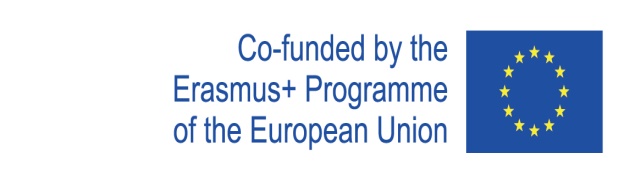 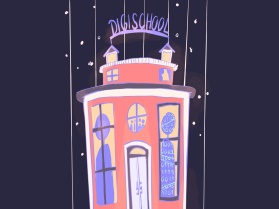 Digi School Information Technologies – Licensing and Copyright
2020-1-SK01-KA226-SCH-094350
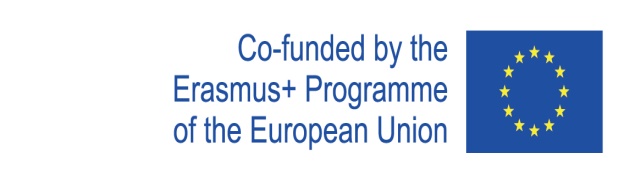 SUBJECT: IT
SPECIFICATION: Licensing and Copyright
AGE GROUP: 16-17
1 LESSON : 45 min
2020-1-SK01-KA226-SCH-094350
‹#›
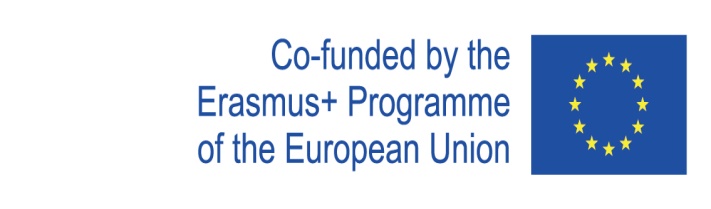 Or use diagrams to explain complex ideas
01
Copyright
02
License
Types of License
03
Teaching Materials
04
2020-1-SK01-KA226-SCH-094350
‹#›
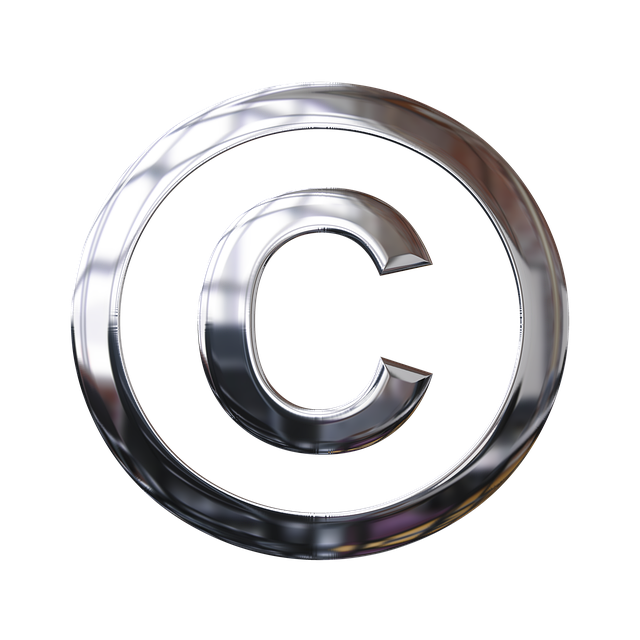 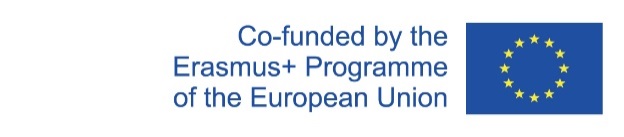 1
Copyright
2020-1-SK01-KA226-SCH-094350
‹#›
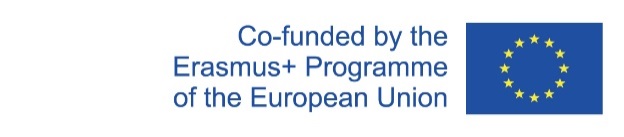 BASIC INFORMATION
software is copyrighted
intellectual property of the author of the software (company/individual)
when buying software, we only buy the right to use it under term of service, we do not buy the copyright
2020-1-SK01-KA226-SCH-094350
‹#›
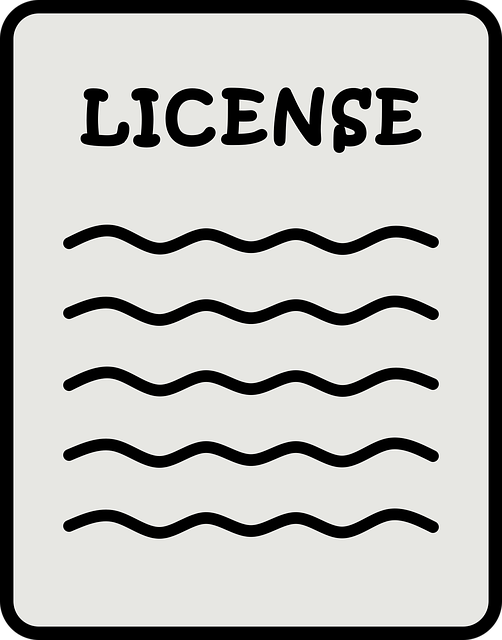 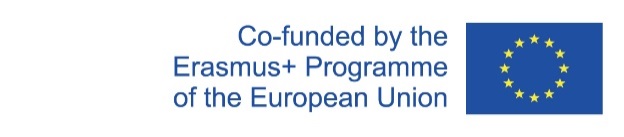 2
License
2020-1-SK01-KA226-SCH-094350
‹#›
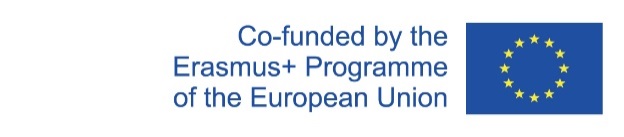 BASIC INFORMATION
states under which conditions the software can be used
all the conditions of the license must be agreed with 
the contents of the license agreement:
how many computers the program can be installed on 
under what conditions (if ever) the program can be distributed 
what must not be done to the program (e.g., modifications) 
what the author of the software is or is not responsible for
2020-1-SK01-KA226-SCH-094350
‹#›
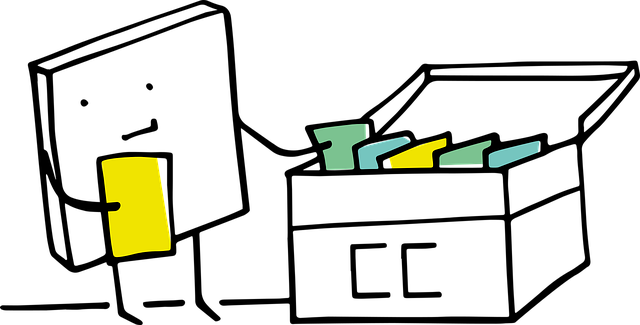 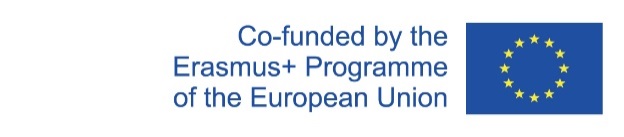 3
Types of License
2020-1-SK01-KA226-SCH-094350
‹#›
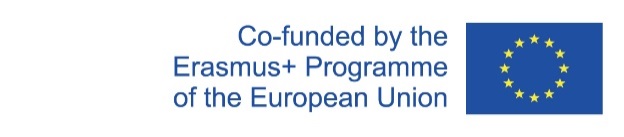 BASIC INFORMATION
Proprietary software 
full license
multi-licensing
OEM
shareware
demo version
trial version
adware
beta version
freeware
2020-1-SK01-KA226-SCH-094350
‹#›
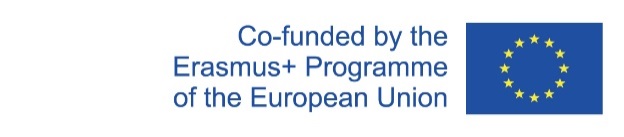 Základné informácie
Open-source
Commercial software
GNU/GPL license
Public domain
2020-1-SK01-KA226-SCH-094350
‹#›
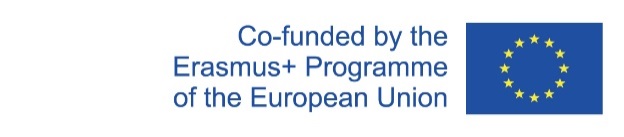 4
Teaching Materials
2020-1-SK01-KA226-SCH-094350
‹#›
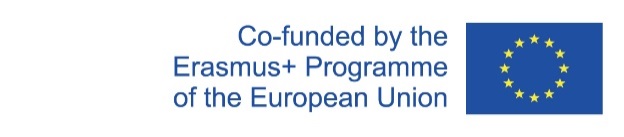 TEACHING MATERIALS
To revise, students do:
the matching activity at Learningapps
the match-up activity at Wordwalle
2020-1-SK01-KA226-SCH-094350
‹#›
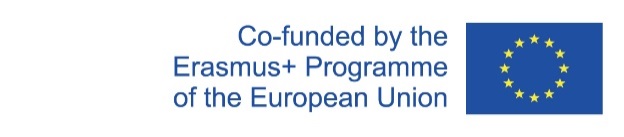 TEACHING MATERIALS
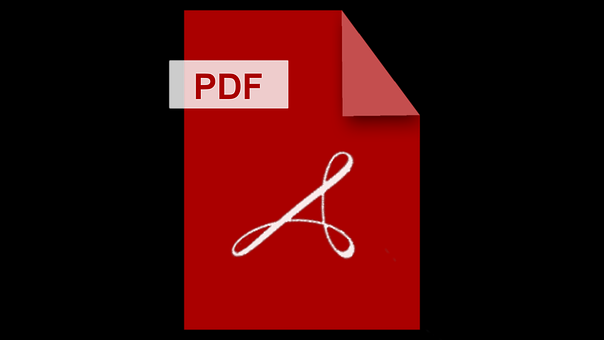 Notes
2020-1-SK01-KA226-SCH-094350
‹#›
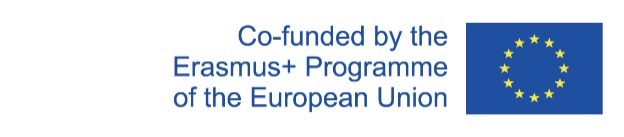 SOURCES
Skalka, J. – Klimeš, C. – Lovászová, G. – Švec, P.:Informatika na maturity a prijímacie skúšky, Enigma Publishing, 2017, ISBN 978-80-89132-49-2

https://sk.wikipedia.org/wiki/Softv%C3%A9rov%C3%A1_licencia

https://licencieaautorskeprava.estranky.sk/clanky/typy-licencii.html
2020-1-SK01-KA226-SCH-094350
‹#›
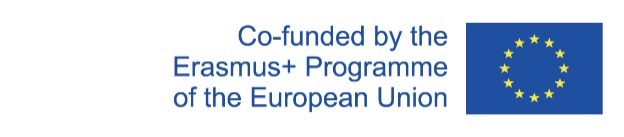 EN The European Commission's support for the production of this publication does not constitute an endorsement of the contents, which reflect the views only of the authors, and the Commission cannot be held responsible for any use which may be made of the information contained therein.
SK Podpora Európskej komisie na výrobu tejto publikácie nepredstavuje súhlas s obsahom, ktorý odráža len názory autorov, a Komisia nemôže byť zodpovedná za prípadné použitie informácií, ktoré sú v nej obsiahnuté.
2020-1-SK01-KA226-SCH-094350
‹#›